HWRF v3.5a public release
Ligia Bernardet, S. Bao*, T. Brown, M. Biswas, D. Stark, L. Carson

With invaluable collaboration with EMC, HRD, URI, GFDL, HFIP, and the community
HRD/EMC/DTC HWRF modeling meeting 8/15/2013
*Currently affiliated with S. Carolina Coastal University
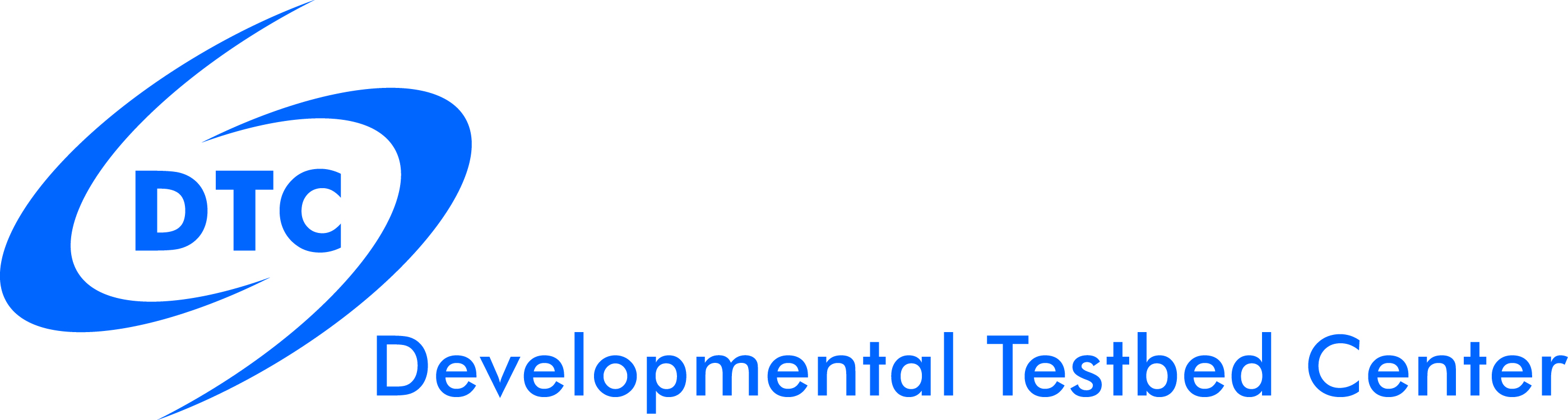 HWRF v3.5a released 8/14/2013
http://www.dtcenter.org/HurrWRF/users
Code downloads
Users Guide
Scientific Documentation
Test datasets for Sandy 20121028 06 & 12 UTC
Known Issues
FAQ
Help Desk
HWRF v3.5a - I
8 components synchronized with community codes
WRF (v3.5+)
WPS
UPP
GSI (v3.2)
HWRF-utilities
POM-TC
Coupler
GFDL Vortex Tracker
HWRF v3.5a - II
HWRF 2013 operational capability, including
Ability to ingest spectral, binary global with prep_hybrid
GSI one-way hybrid (using GEFS)
GSI FGAT and Tail Doppler Radar assimilation

All N Hem basins (coupled AL and EP only)
Idealized capability
Ability to run with alternate microphysics
HWRF v3.5a - Scripts
DTC does not currently support the operational scripts and automation to run HWRF
DTC provides its own set of scripts, which can be run manually with wrappers and automatically with the NOAA Workflow Manager Rocoto    (http://rdhpcs.noaa.gov/rocoto)
DTC, EMC, and NCO are currently planning script rewrite and unification, which will reduce overhead
Reaching out to the community
Please help us share the news about this release
http://www.dtcenter.org/HurrWRF/users
Tutorial
EMC/DTC start planning for January 2014
I will be contacting some of you in the near future to discuss your participation